Diana (and Actaeon)
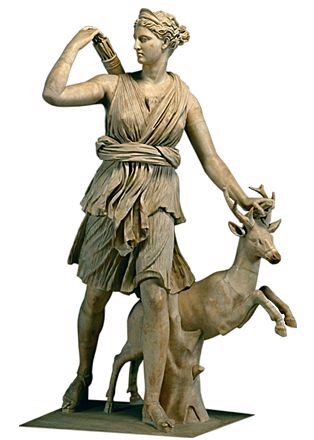 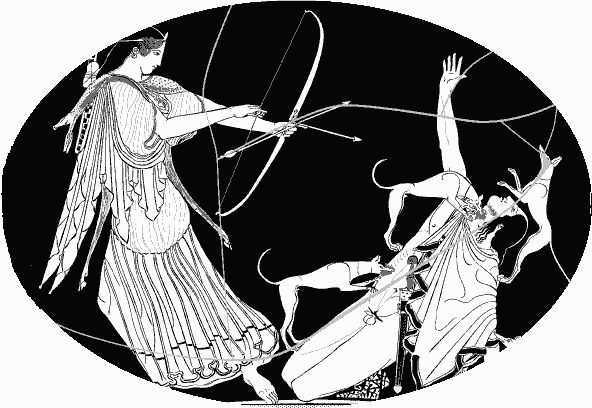 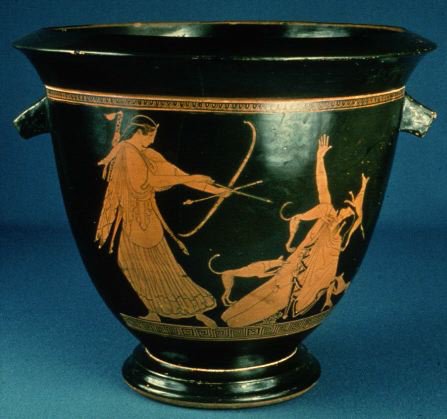 Pan Painter. Artemis Slaying Actaeon. c. 470 BCE. Red-figure decoration on a bell krater. Ceramic, height of krater 14 5/8" (37 cm). Museum of Fine Arts, Boston James Fund and by Special Contribution.
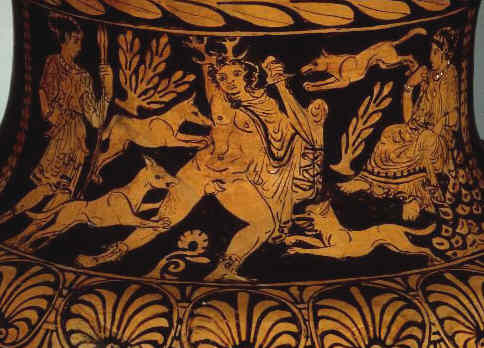 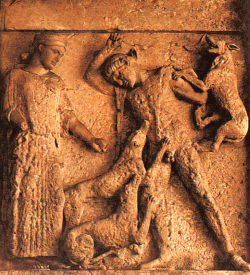 Temple, Selinus, Sicily
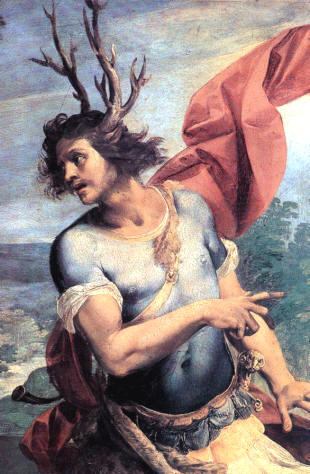 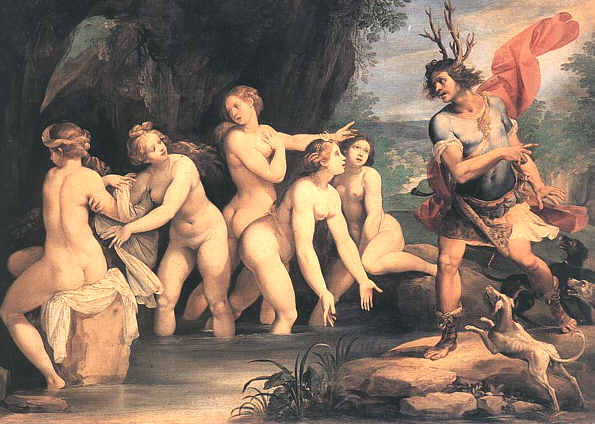 Cavilere d’Arpino
1603-1606
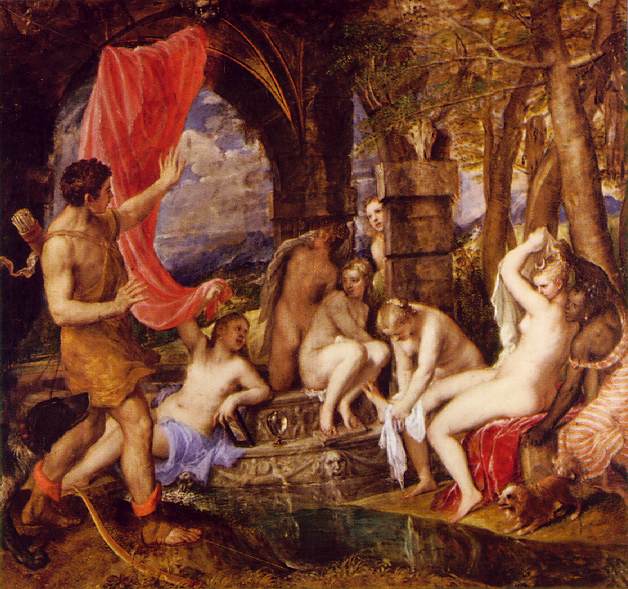 ''Actaeon Surprising Diana (Artemis) in the bath'', Titian, 1556-59, for Philip II (National Gallery of Scotland)
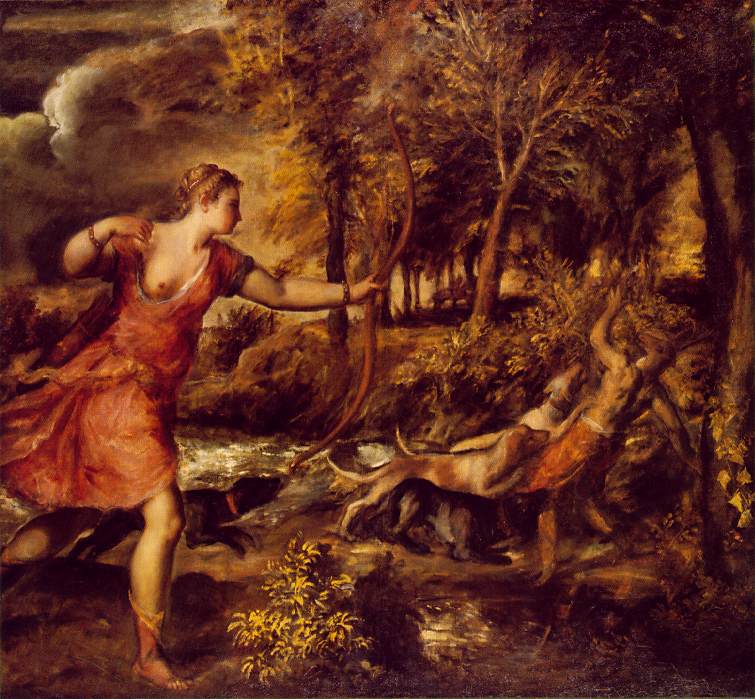 TitianDeath of Actaeon1562Oil on canvas179 x 189 cmNational Gallery, London
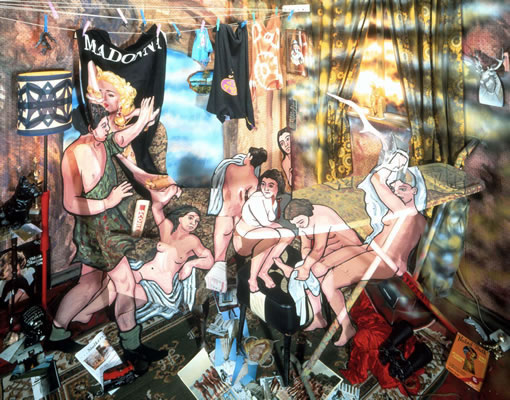 Calum Colvin
1961-